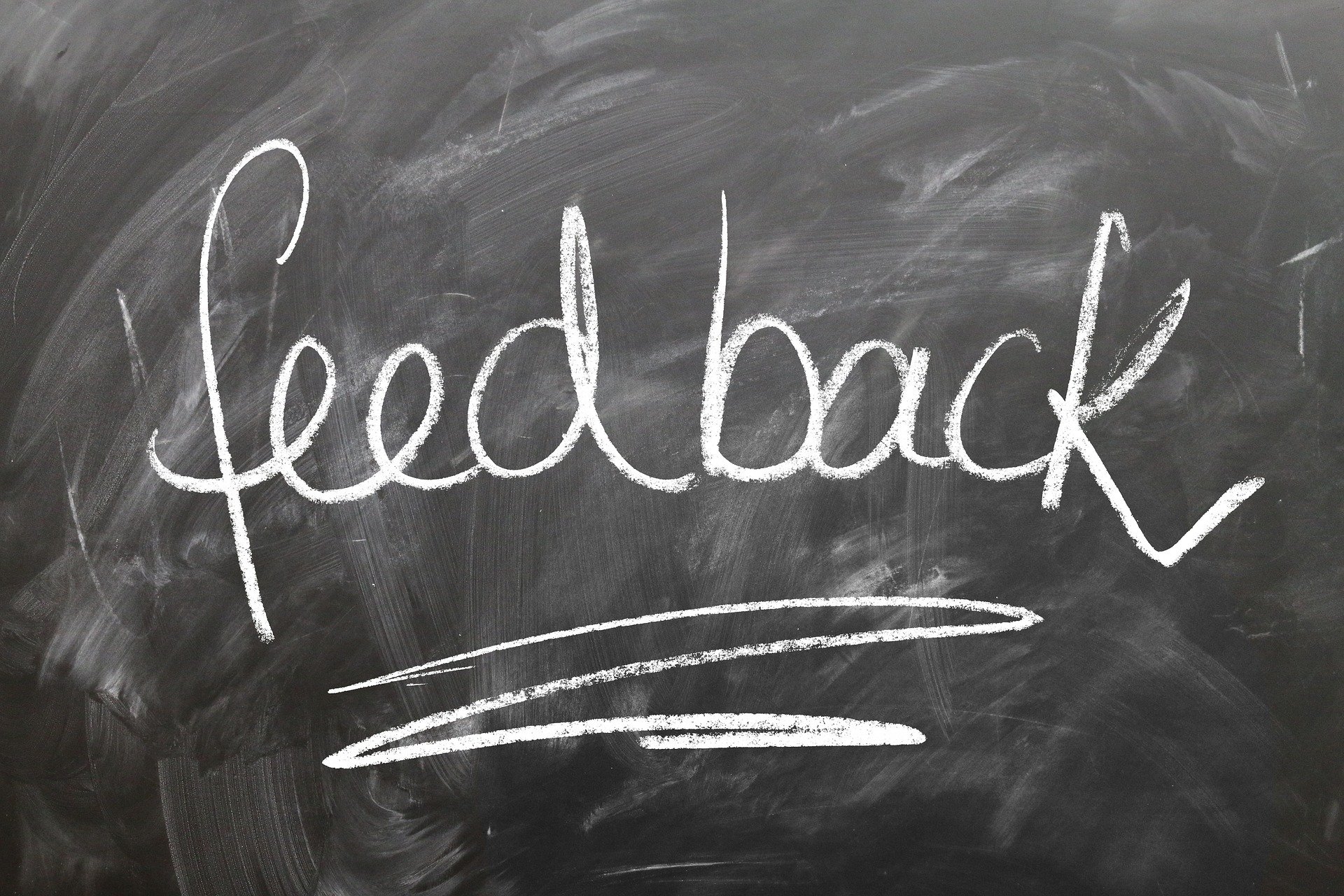 Feedback frieds
Leerjaar 2
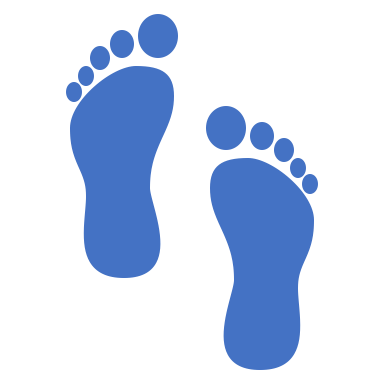 Feedback een stapje verder
Even korte uitleg wat is het nut voor de toekomst?
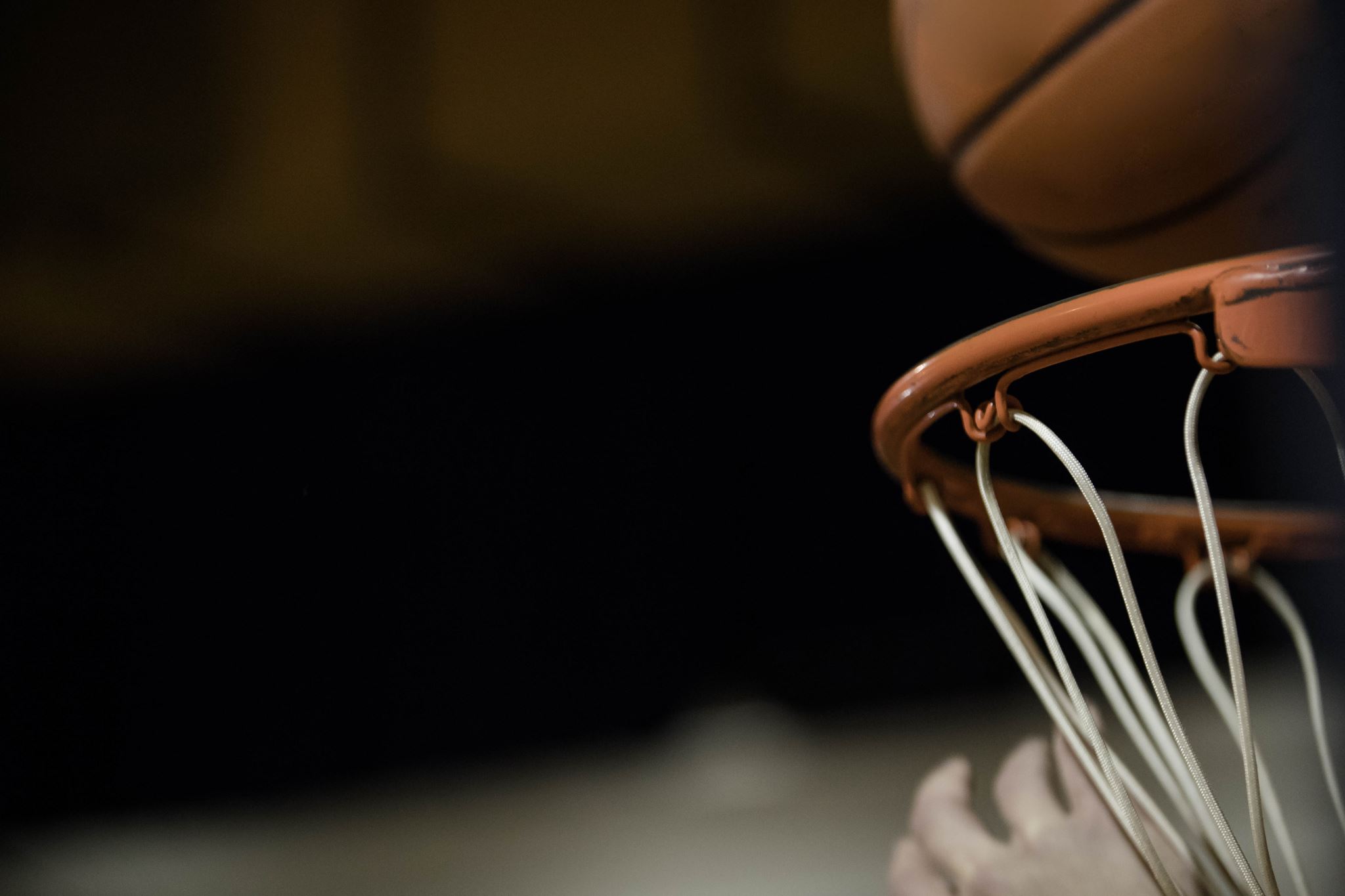 Oefening baart kunst. We doen het stap voor stap. Leerarrangemneten als hulpmiddelen
Wat is het wel?
Wat is het niet?
Welke vormen kennen jullie?
Hoe doe je?
Waar staat 4G voor?
https://youtu.be/DaNETTuESOI
Feedback stap verder
4 g route
Planning en afspraken
Nieuwe informatie die gebruikt kan worden om het product inhoudelijk aan te vullen.
Niveau van de feedback:
Je maakt alle leerarrangementen
Je geeft feedback in je feedbackgroepje
Je doet actief mee in het feedback proces
Je schrijft een reflectie aan het einde van de periode over het feedback geven in jouw groep. Hiervoor is een format beschikbaar.
Je plaatst de reflectie in Teams
Reflectieverslag